INGUINAL REGION

Dr. Aiman Qais Afar
Surgical Anatomist

College of Medicine / University of Mutah

2020-2021
Tuesday 2 March 2021
1
Inguinal Region
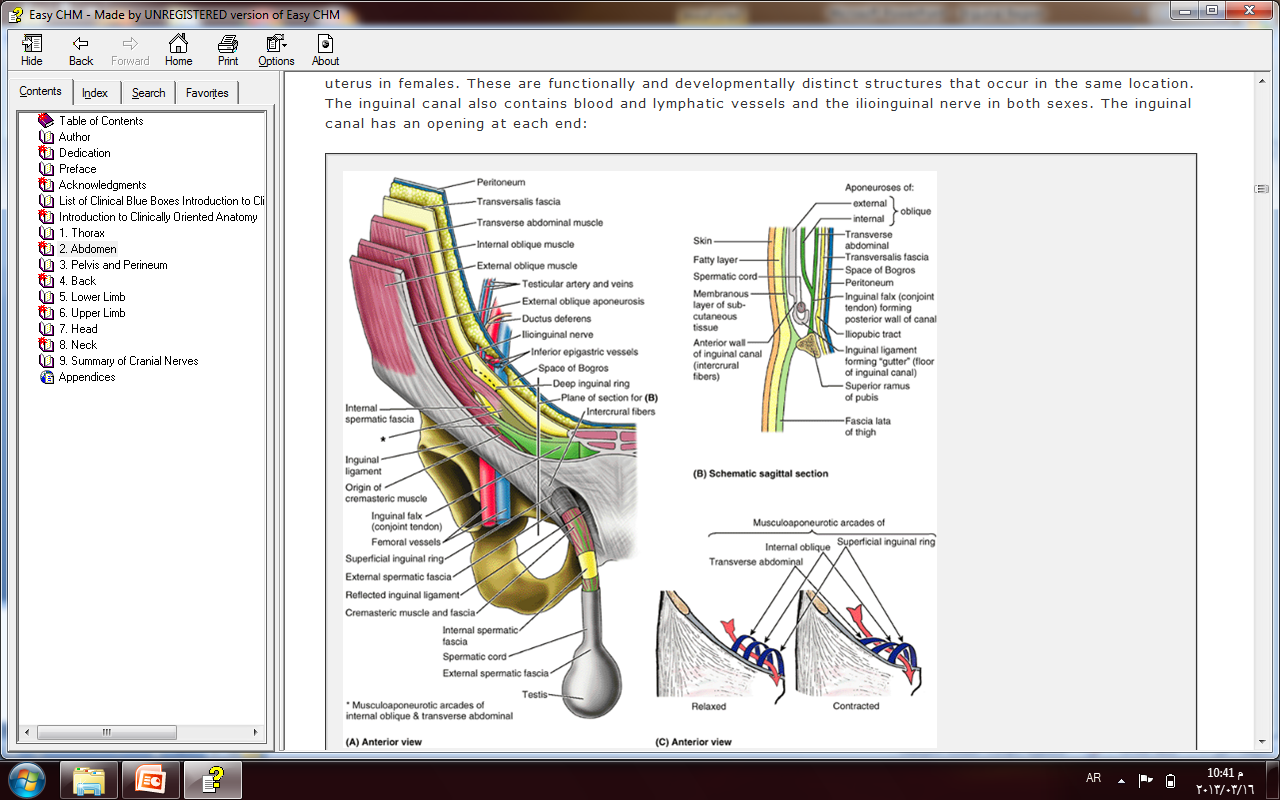 The inguinal region (groin)
extending between the ASIS and pubic tubercle, is an important area anatomically and clinically.
Anatomically because it is a region where structures exit and enter the abdominal cavity and 
Clinically because the pathways of exit and entrance are potential sites of herniation.
Tuesday 2 March 2021
Dr. Aiman Qais Afar
2
Inguinal Region
In fact, the majority of abdominal hernias occur in this region, with inguinal hernias in particular accounting for 75% of all abdominal hernias,(approximately 86%) occur in males because of the passage of the spermatic cord through the inguinal canal.
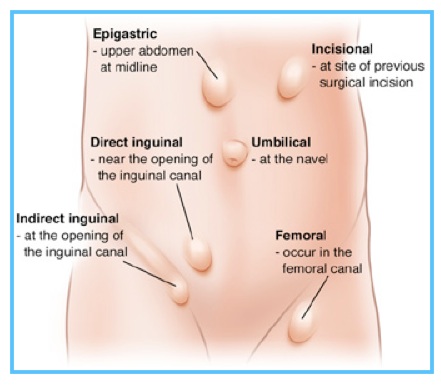 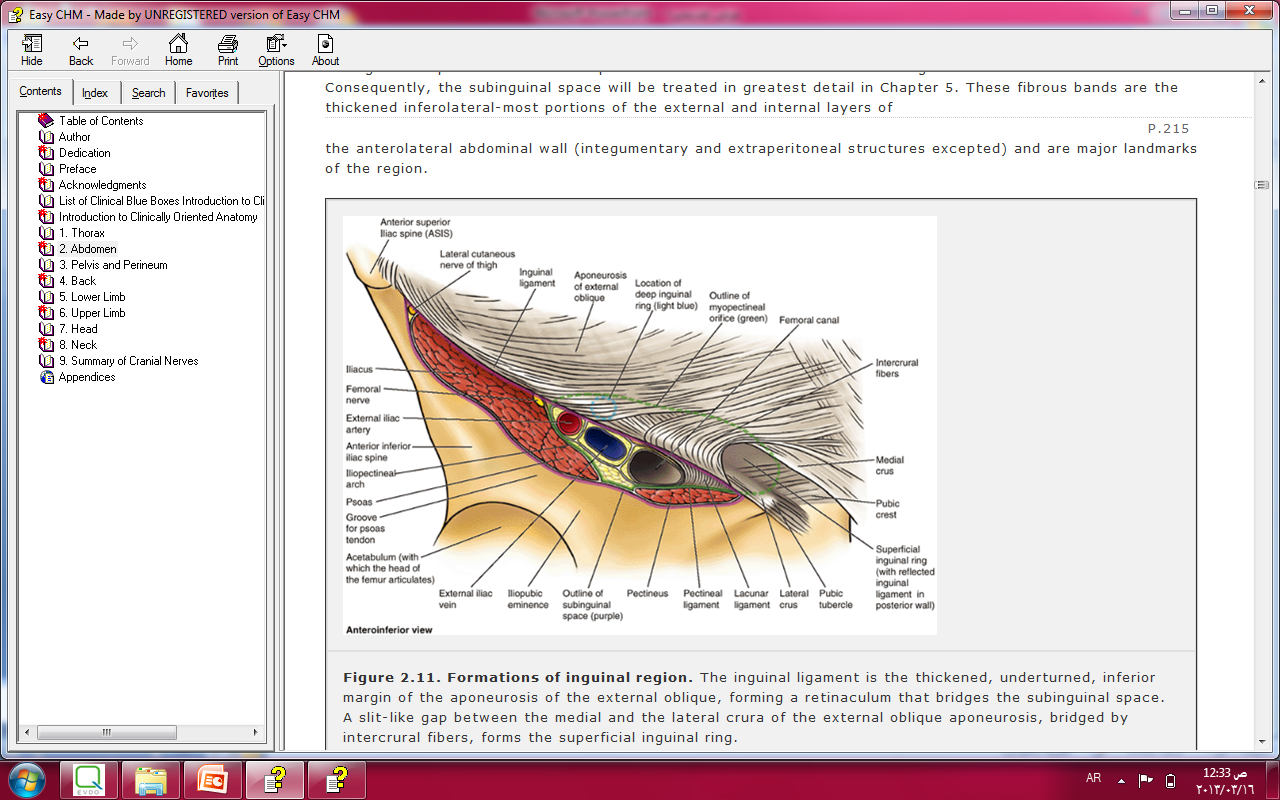 Tuesday 2 March 2021
Dr. Aiman Qais Afar
3
Inguinal Canal
The inguinal canal is an oblique passage through the lower part of the anterior abdominal wall. In the males, it allows structures to pass to and from the testis to the abdomen.

In females it allows the round ligament of the uterus to pass from the uterus to the labium majus.
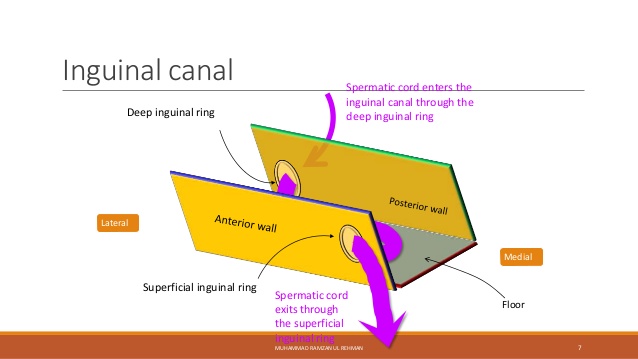 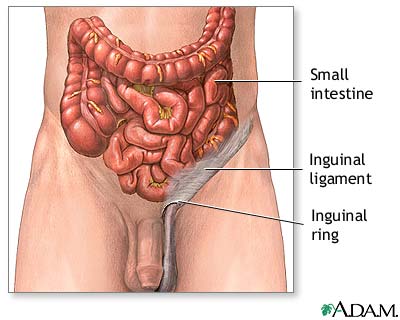 Tuesday 2 March 2021
Dr. Aiman Qais Afar
4
Inguinal Canal
The canal is about 1.5 in. (4 cm) long in the adult and
extends from the deep inguinal ring, a hole in the fascia transversalis downward and medially to the superficial inguinal ring, a hole in the aponeurosis of the external oblique muscle
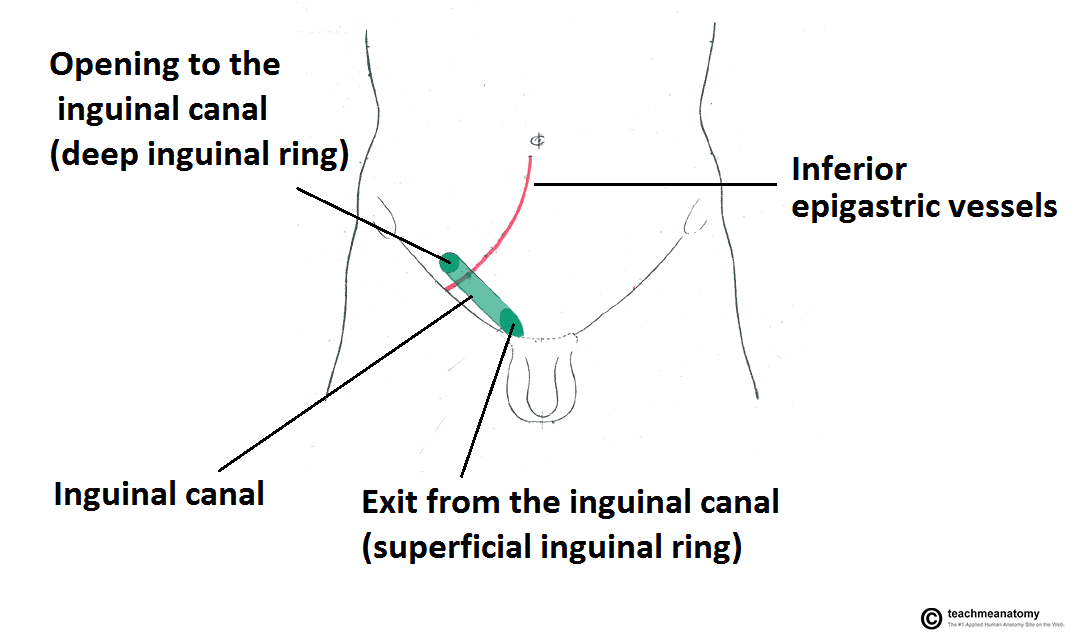 Tuesday 2 March 2021
Dr. Aiman Qais Afar
5
Inguinal Canal
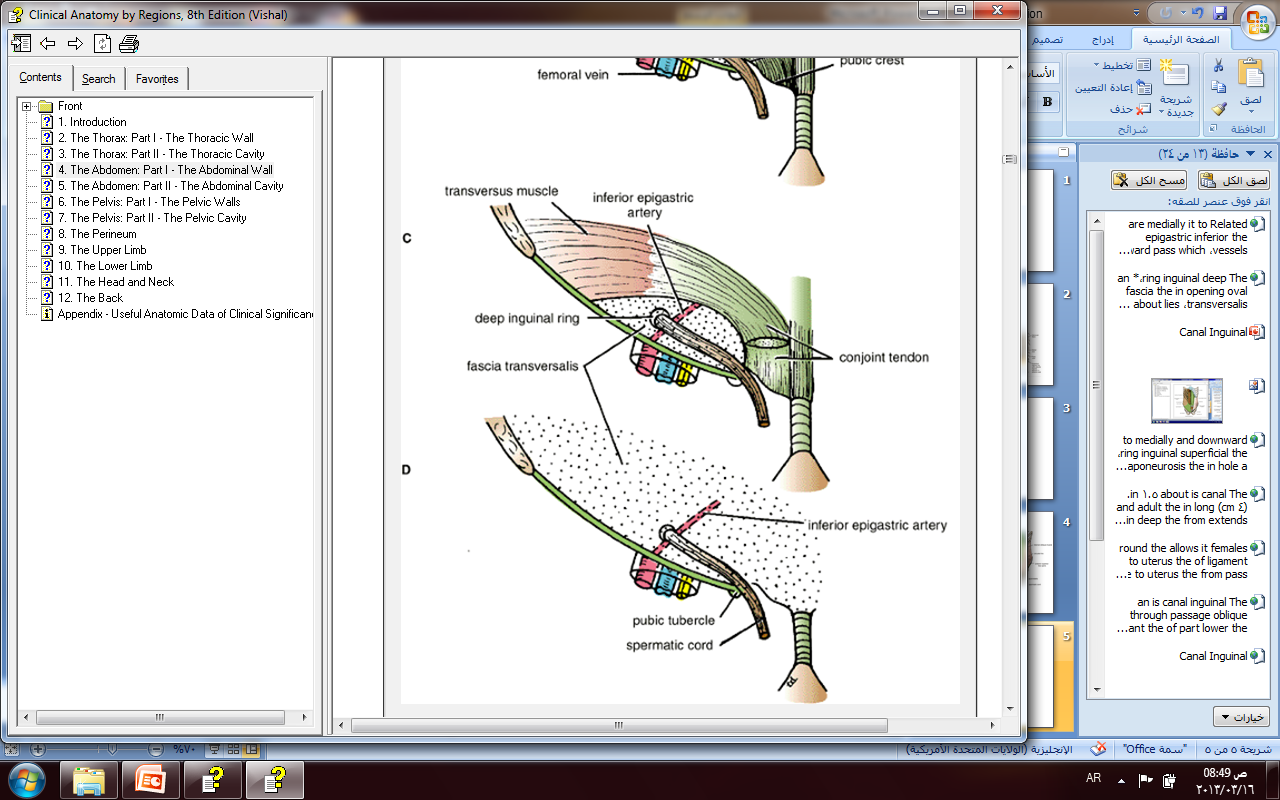 The deep inguinal ring,
 an oval opening in the fascia transversalis, lies about 0.5 in. (1.3 cm) above the inguinal ligament midway between the anterior superior iliac spine and the symphysis pubis
Related to it medially are the inferior epigastric vessels, which pass upward from the external iliac vessels
The margins of the ring give attachment to the internal spermatic fascia
Tuesday 2 March 2021
Dr. Aiman Qais Afar
6
Inguinal Canal
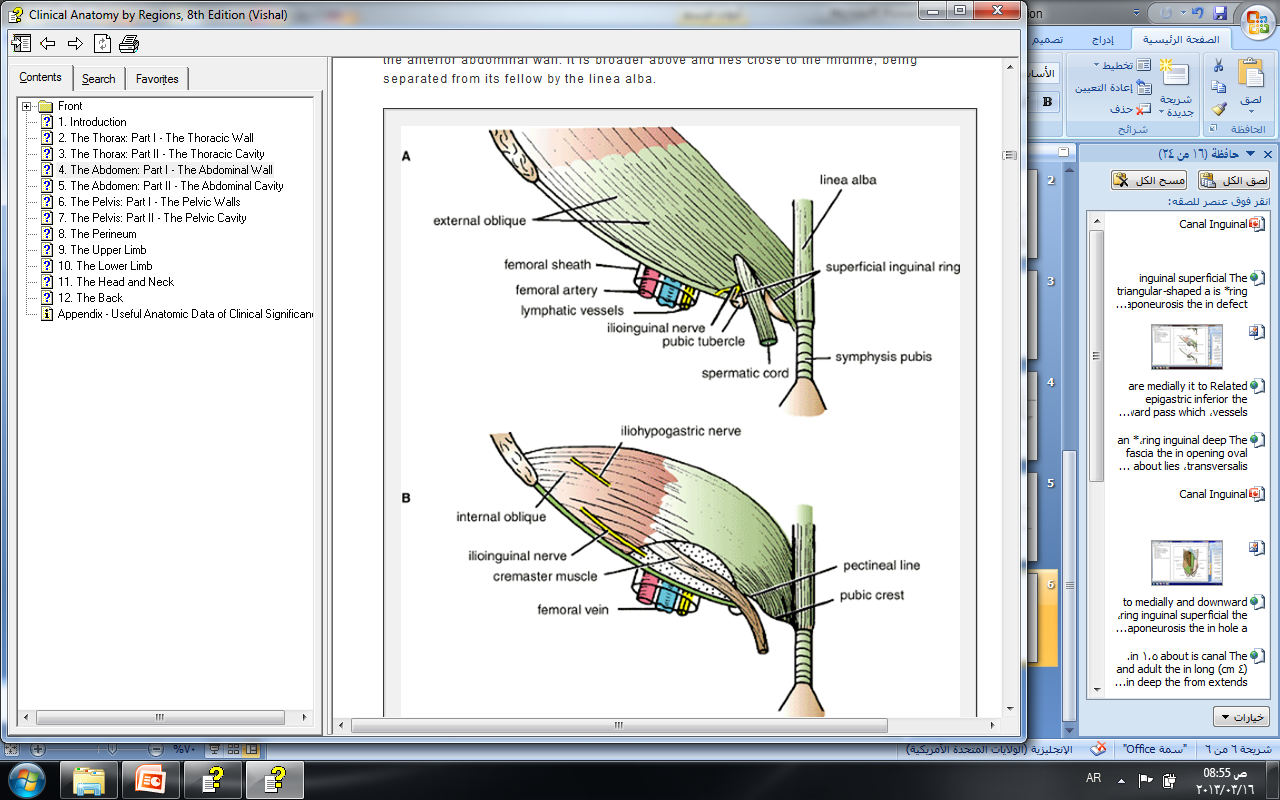 The superficial inguinal ring is a triangular-shaped defect in the aponeurosis of the external oblique muscle and lies immediately above and medial to the pubic tubercle
The margins of the ring, sometimes called the crura, give attachment to the external spermatic fascia
Tuesday 2 March 2021
Dr. Aiman Qais Afar
7
Walls of the Inguinal Canal
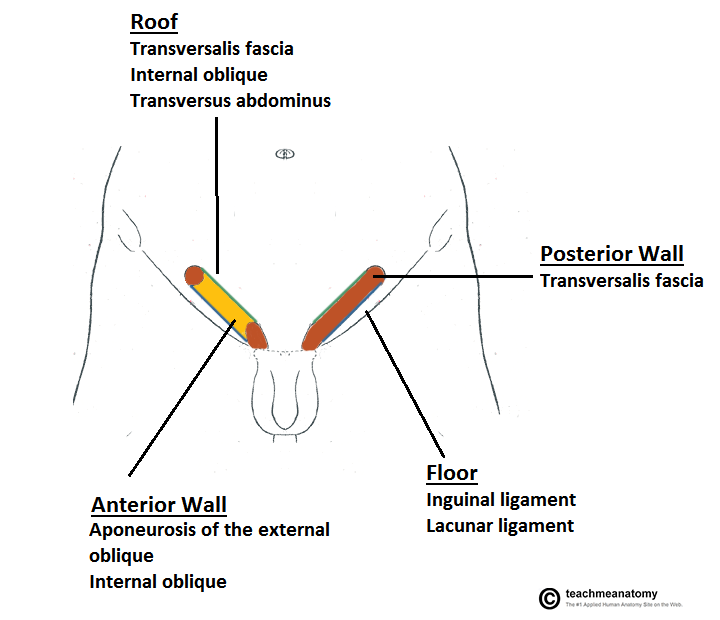 Anterior wall 
Posterior wall
Roof
Floor
Tuesday 2 March 2021
Dr. Aiman Qais Afar
8
Walls of the Inguinal Canal
Anterior wall: External oblique aponeurosis, reinforced laterally by the origin of the internal oblique from the inguinal ligament
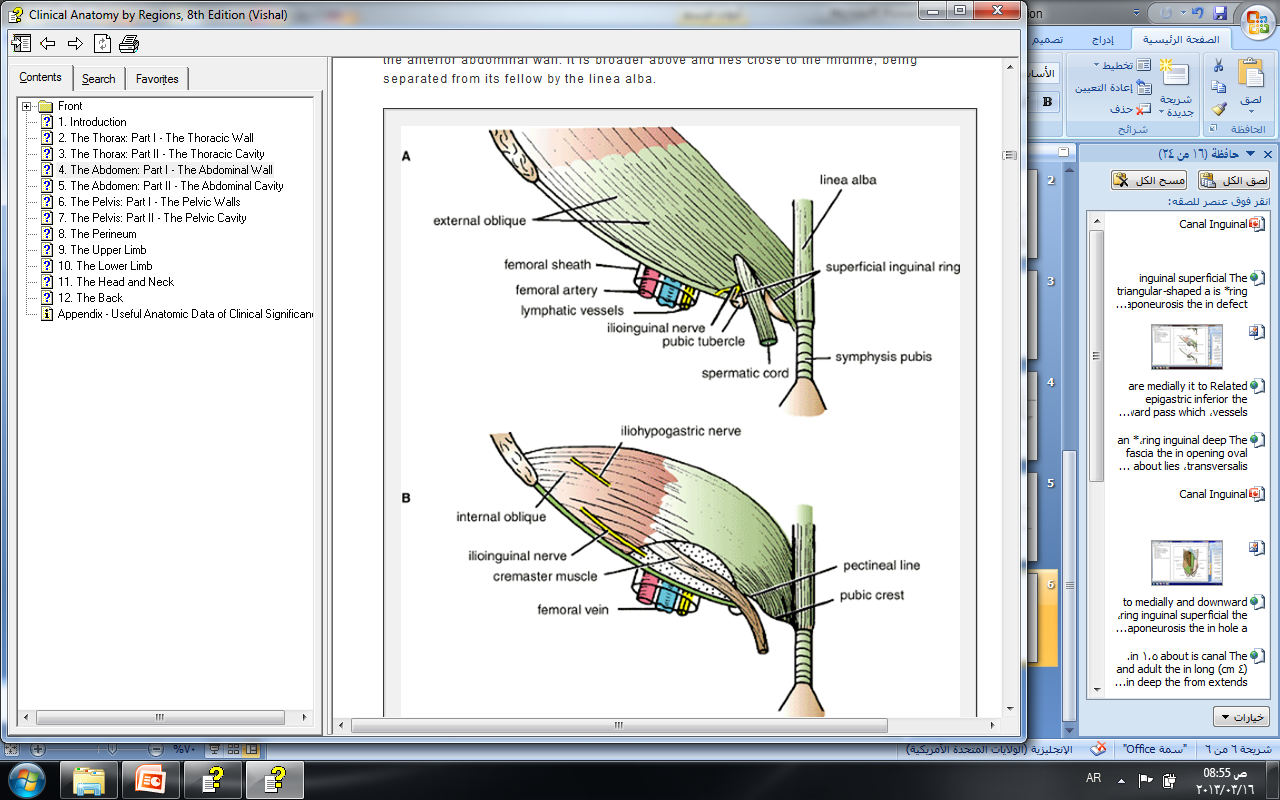 Posterior wall: Conjoint tendon medially, fascia transversalis laterally.
Roof or superior wall: Arching lowest fibers of the internal oblique and transversus abdominis muscles

Floor or inferior wall: Upturned lower edge of the inguinal ligament and, at its medial end, the lacunar ligament
Tuesday 2 March 2021
Dr. Aiman Qais Afar
9
Dr. Aiman Qais Afar
Walls of the Inguinal Canal
Tuesday 2 March 2021
Anterior wall is therefore strongest where it lies opposite the weakest part of the posterior wall, namely, the deep inguinal ring.
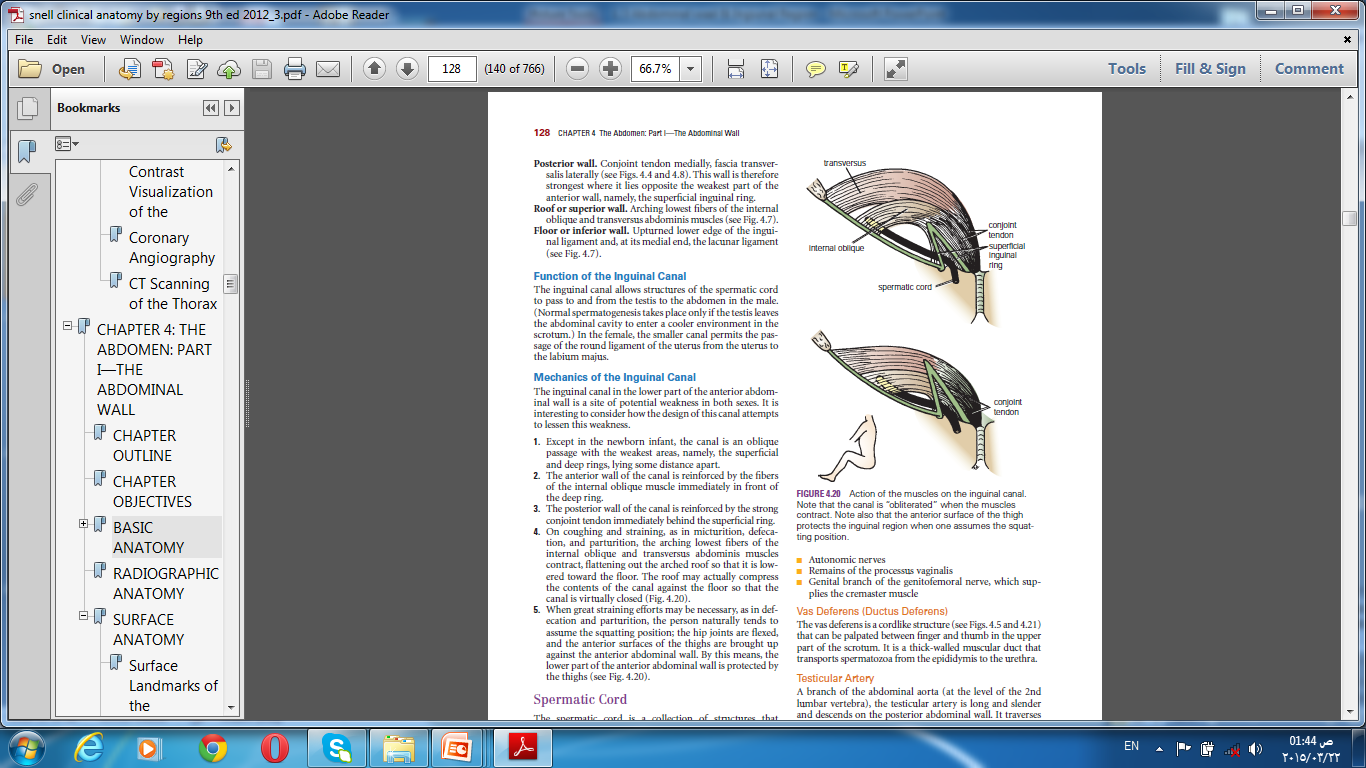 Posterior wall is therefore strongest where it lies opposite the weakest part of the anterior wall, namely, the superficial inguinal ring
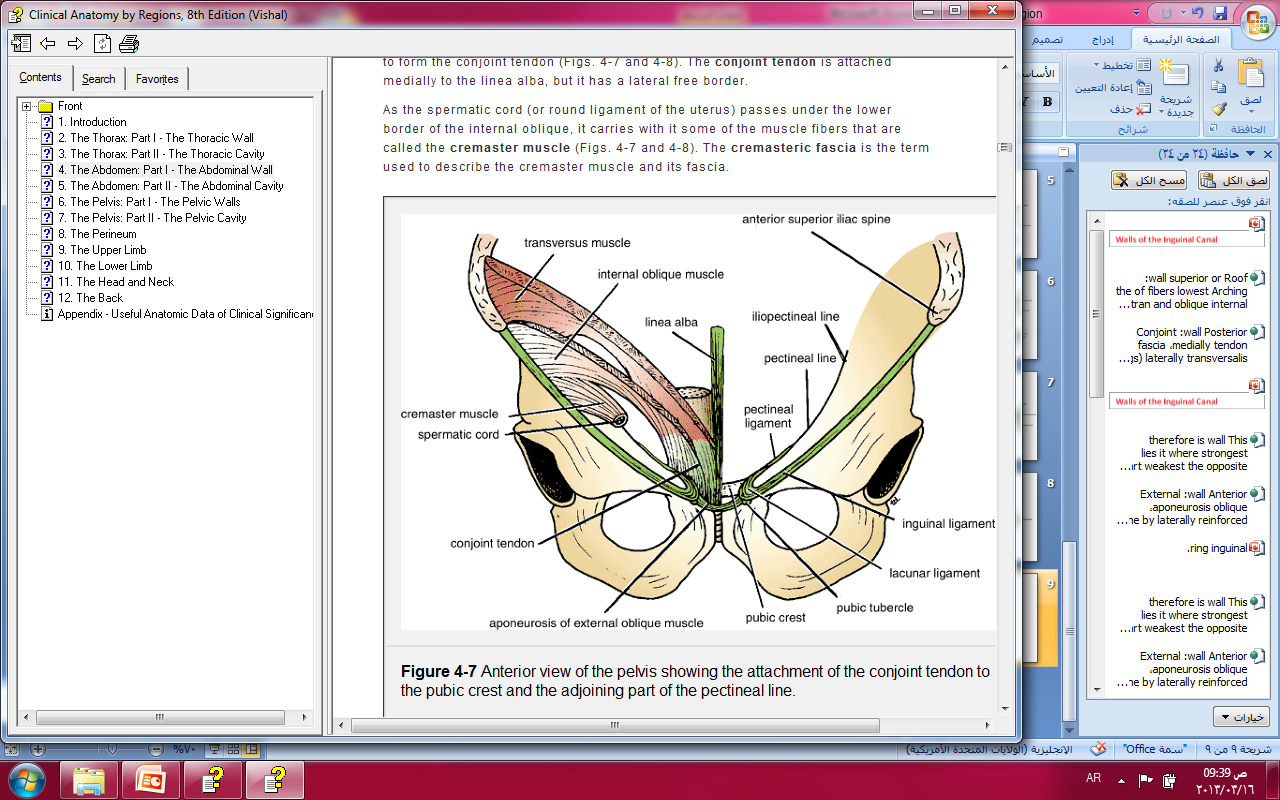 10
Spermatic Cord
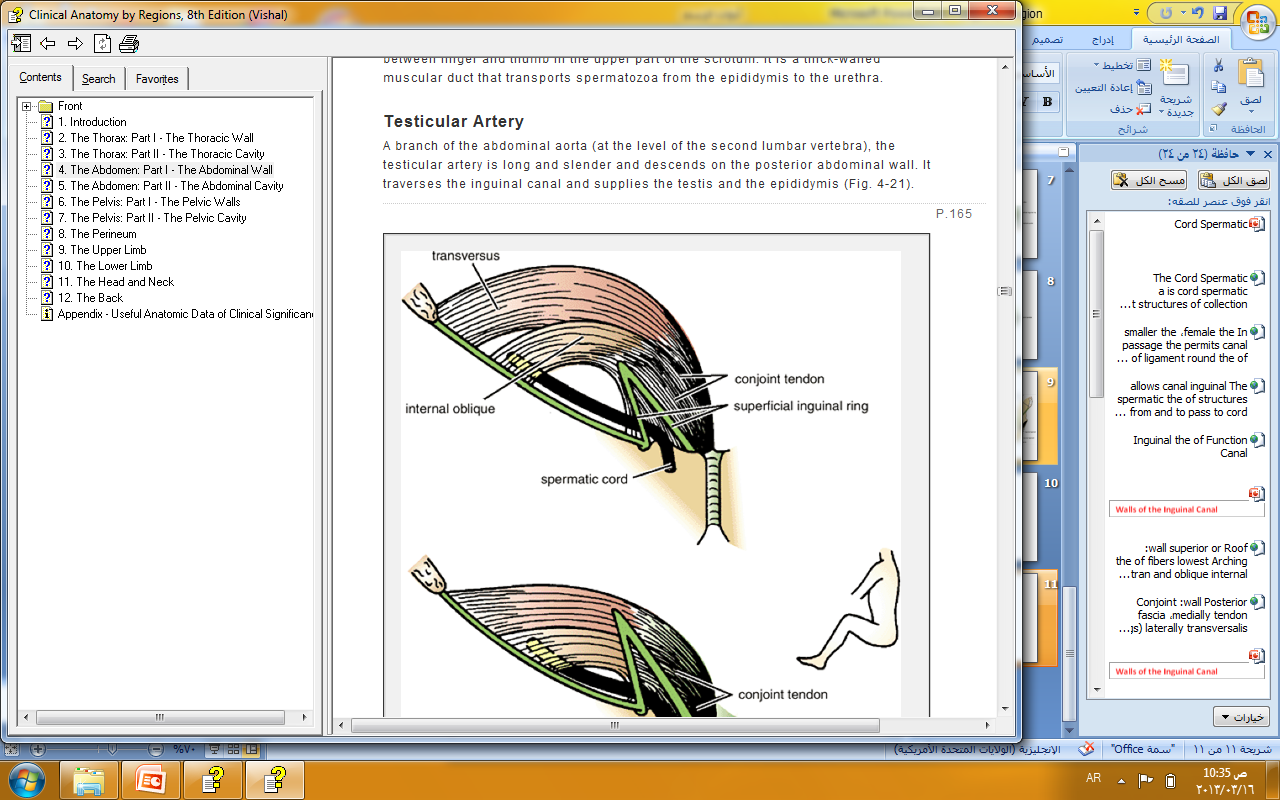 Is a collection of structures that pass through the inguinal canal to and from the testis. It begins at the deep inguinal ring lateral to the inferior epigastric artery and ends at the testis.
Structures of the Spermatic Cord
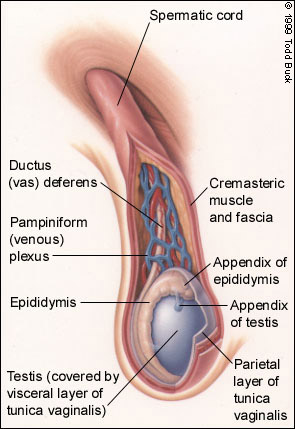 Vas deferens
Testicular artery
Testicular veins (pampiniform plexus)
Testicular lymph vessels
Autonomic nerves
Remains of the processus vaginalis
Genital branch of the genitofemoral nerve, which supplies the cremaster muscle
Tuesday 2 March 2021
Dr. Aiman Qais Afar
11
Vas Deferens (Ductus Deferens)
Dr. Aiman Qais Afar
Tuesday 2 March 2021
Is a cordlike structure that can be palpated between finger and thumb in the upper part of the scrotum.

 It is a thick-walled muscular duct that transports spermatozoa from the epididymis to the urethra
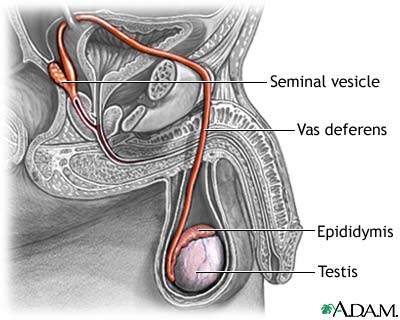 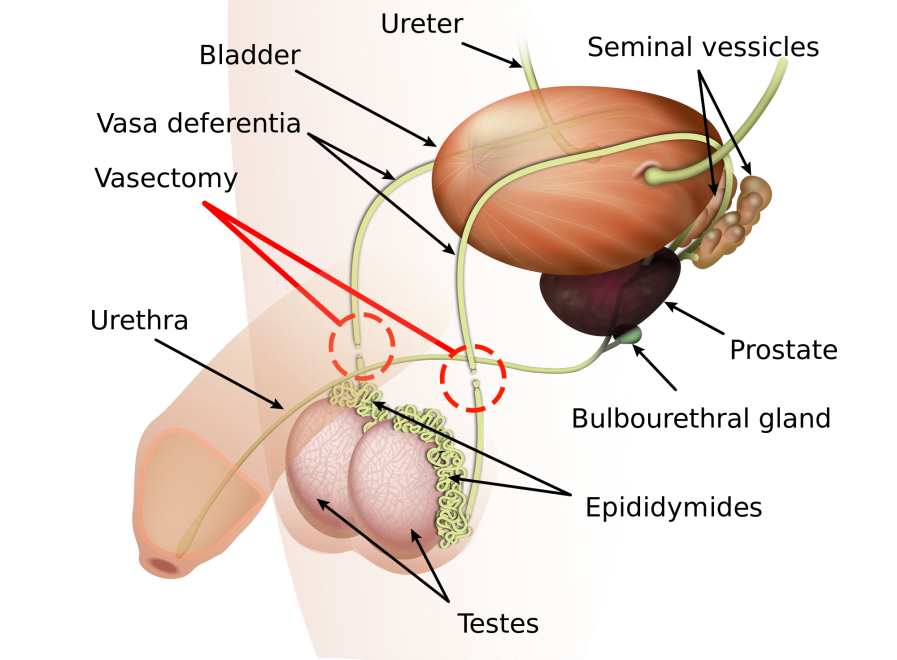 Vasectomy ???
12
Testicular Artery
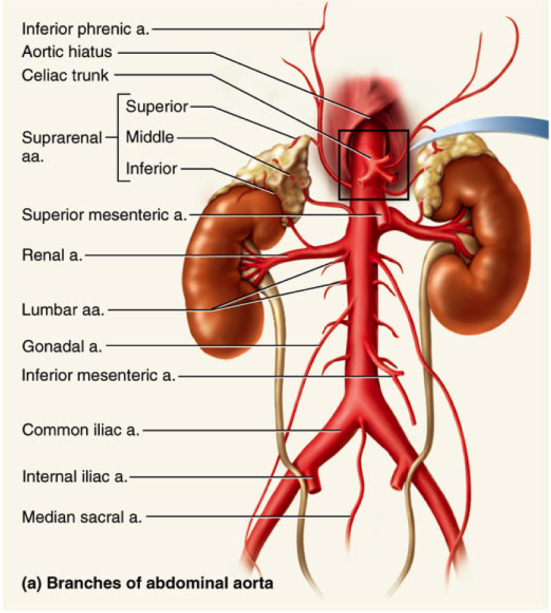 A branch of the abdominal aorta (at the level of the second lumbar vertebra), the testicular artery is long and slender and descends on the posterior abdominal wall. 

It traverses the inguinal canal and supplies the testis and the epididymis
Tuesday 2 March 2021
Dr. Aiman Qais Afar
13
Dr. Aiman Qais Afar
Tuesday 2 March 2021
Testicular Veins
An extensive venous plexus, the pampiniform plexus, leaves the posterior border of the testis as the plexus ascends, it becomes reduced in size so that at about the level of the deep inguinal ring, a single testicular vein is formed. 

This runs up on the posterior abdominal wall and drains into the left renal vein on the left side and into the inferior vena cava on the right side
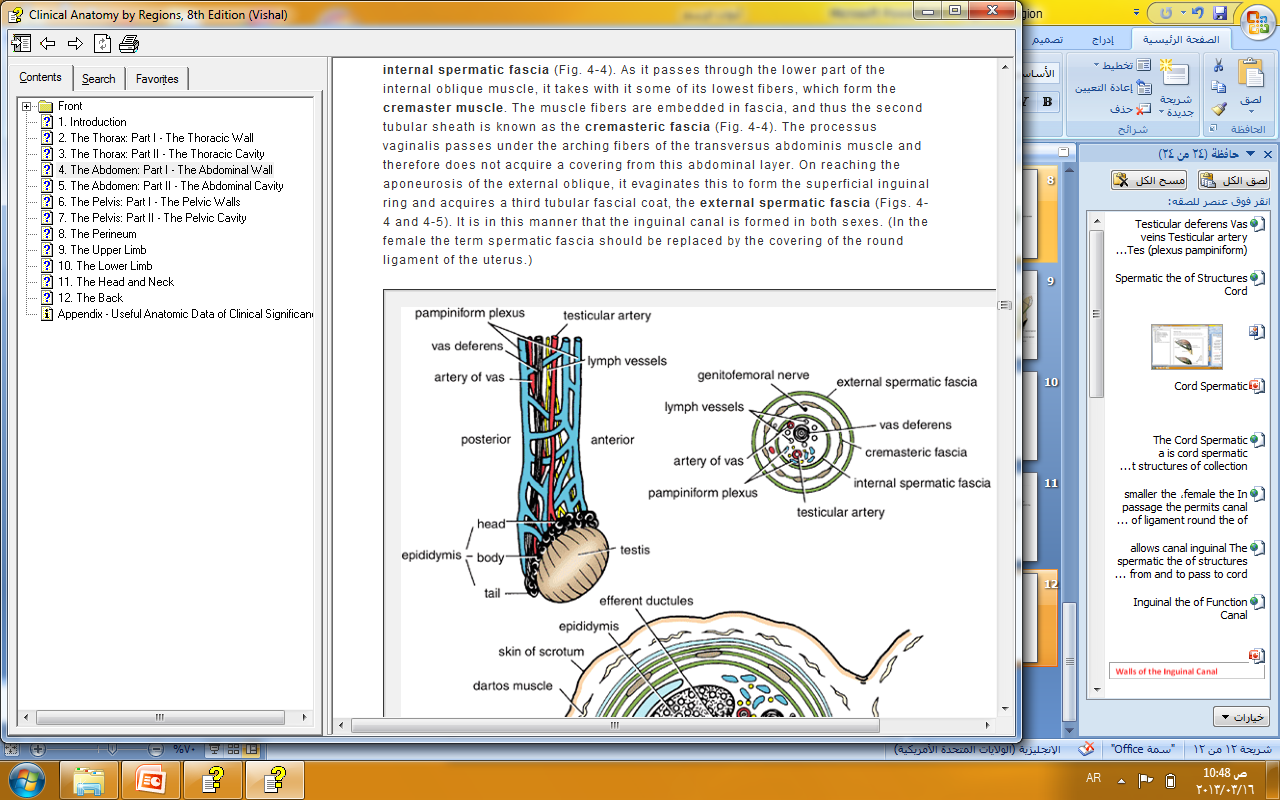 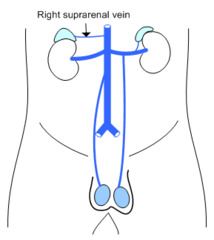 14
Processus Vaginalis
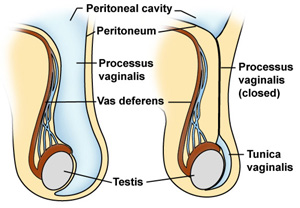 The remains of the processus Vaginalis are present within the cord
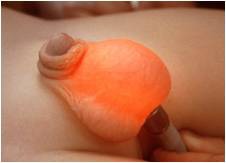 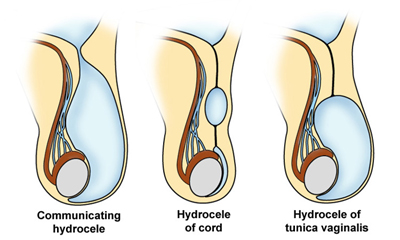 Hydrocele of Spermatic Cord and/or Testis ????
Tuesday 2 March 2021
Dr. Aiman Qais Afar
15
Coverings of the Spermatic Cord (the Spermatic Fasciae)
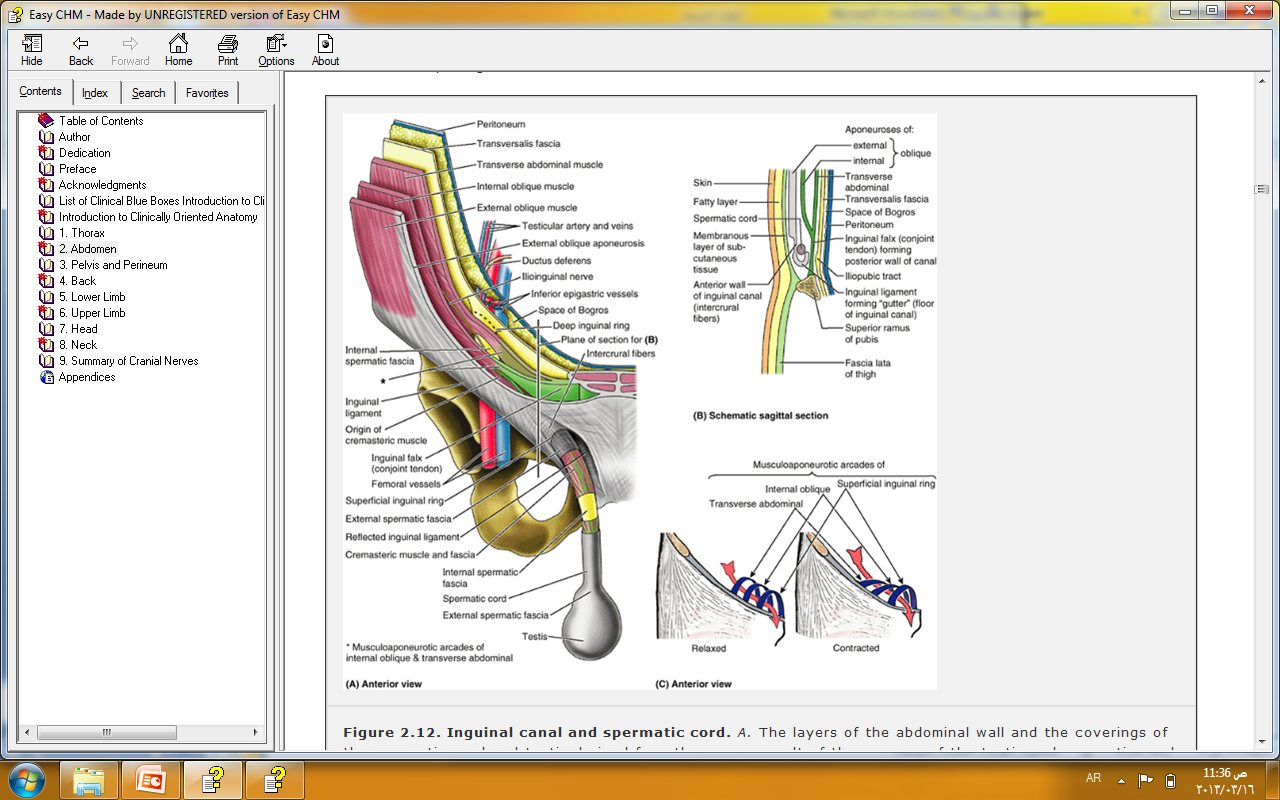 External spermatic fascia derived from the external oblique aponeurosis and attached to the margins of the superficial inguinal ring


Cremasteric fascia derived from the internal oblique muscle


Internal spermatic fascia derived from the fascia transversalis and attached to the margins of the deep inguinal ring
Dr. Aiman Qais Afar
Tuesday 2 March 2021
16
Dr. Aiman Qais Afar
Scrotum
Tuesday 2 March 2021
The scrotum is an outpouching of the lower part of the anterior abdominal wall and contains the testes, the epididymides, and the lower ends of the spermatic cords .
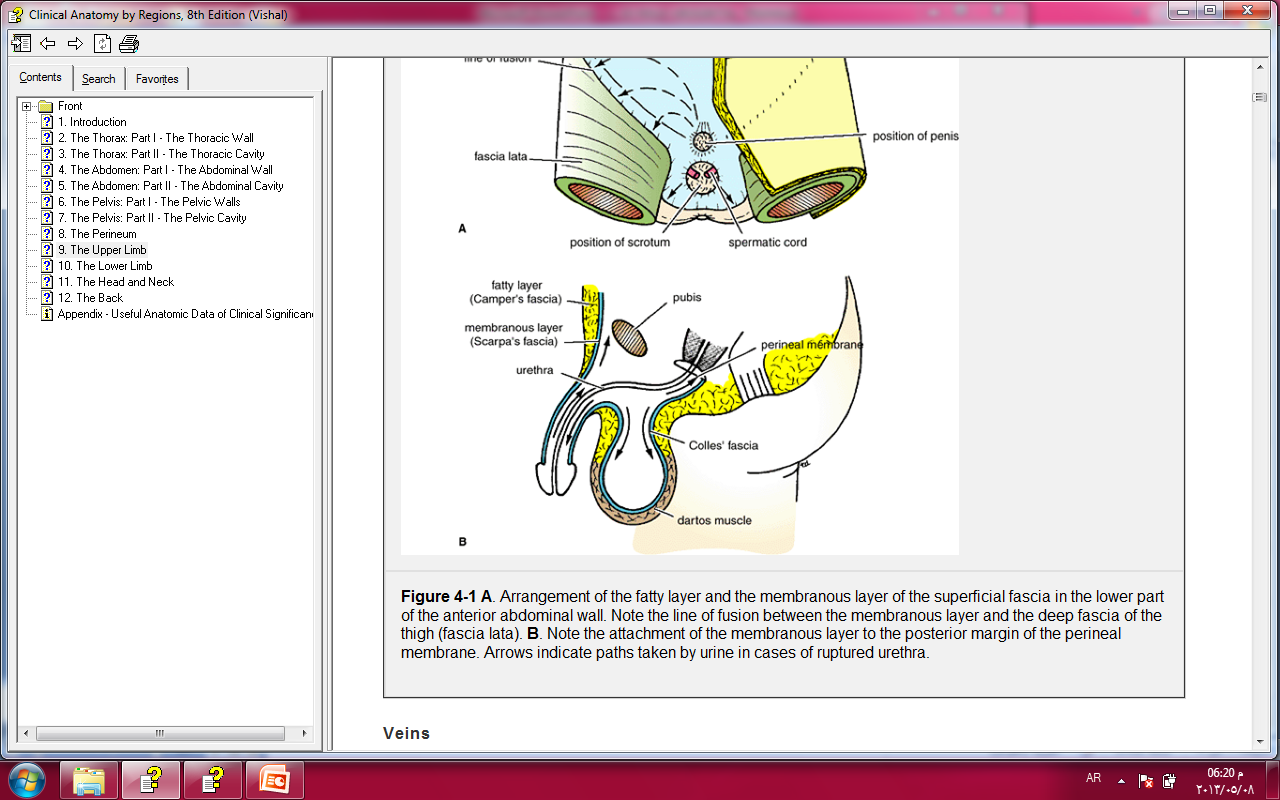 17
Dr. Aiman Qais Afar
Scrotum
Tuesday 2 March 2021
The wall of the scrotum has the following layers:
Skin

Superficial fascia; 
The dartos muscle, replaces the fatty (camper fascia), and
The membranous layer (Scarpa's fascia) is now called Colles' fascia.

External spermatic fascia derived from the external oblique

Cremasteric fascia derived from the internal oblique
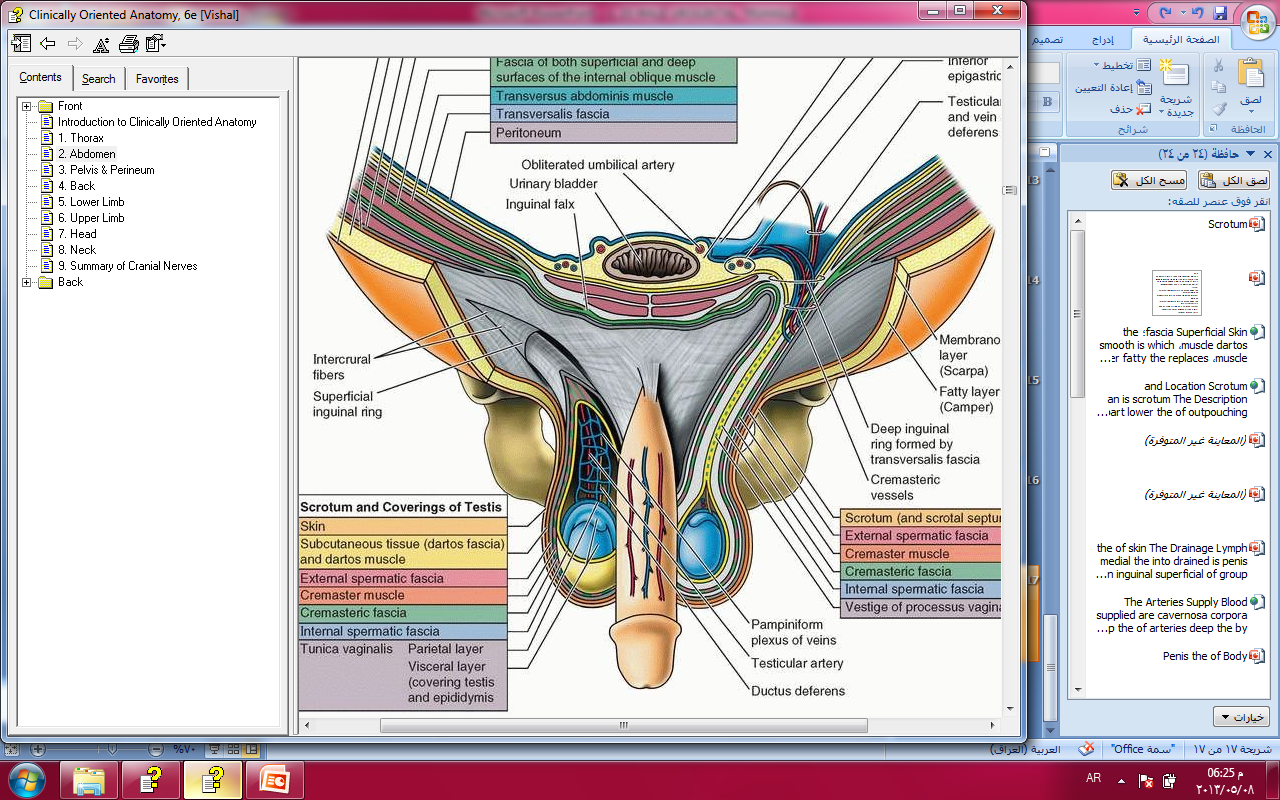 18
Scrotum
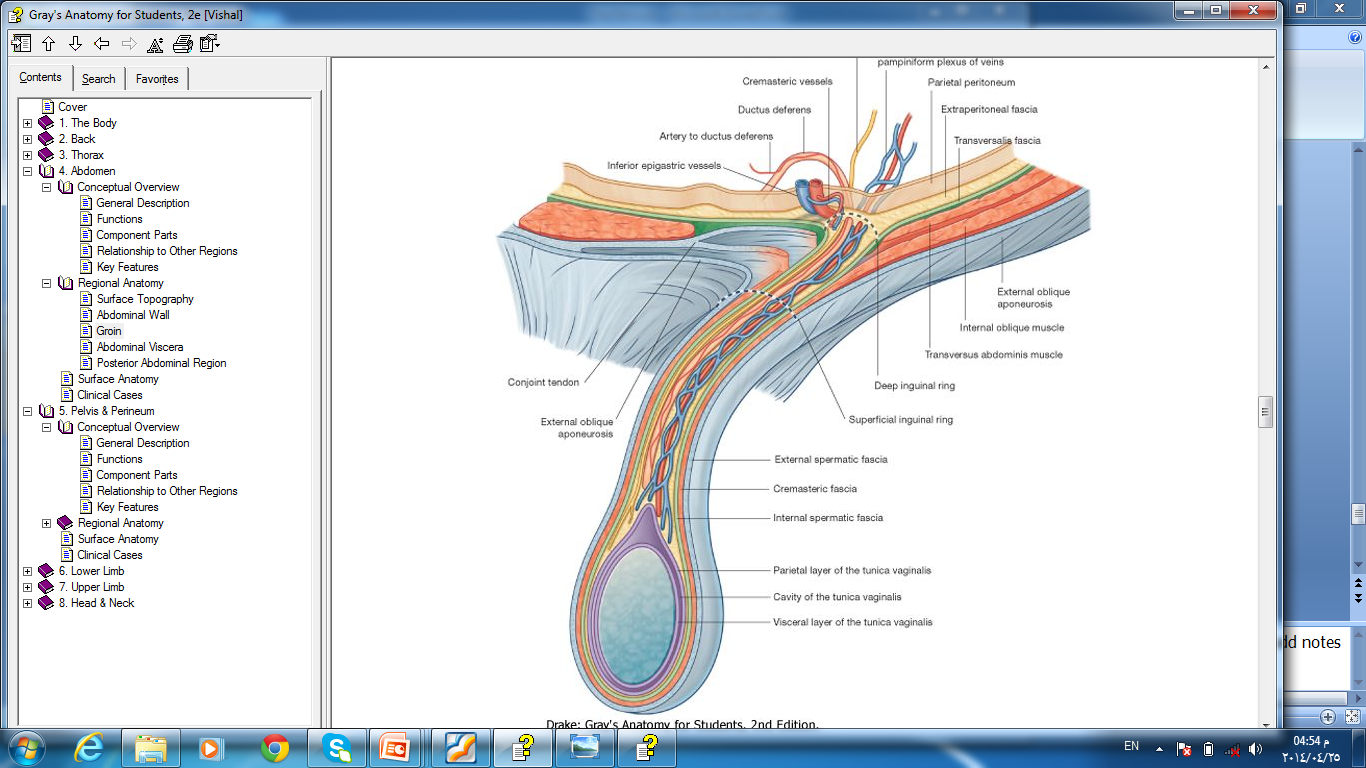 The wall of the scrotum:
Internal spermatic fascia derived from the fascia transversalis

Tunica vaginalis, which is a closed sac that covers the anterior, medial, and lateral surfaces of each testis
Tuesday 2 March 2021
Dr. Aiman Qais Afar
19
Dr. Aiman Qais Afar
Testis
Tuesday 2 March 2021
The testis is a firm, mobile organ lying within the scrotum. 
The left testis usually lies at a lower level than the right.
Each testis is surrounded by a tough fibrous capsule, the tunica albuginea
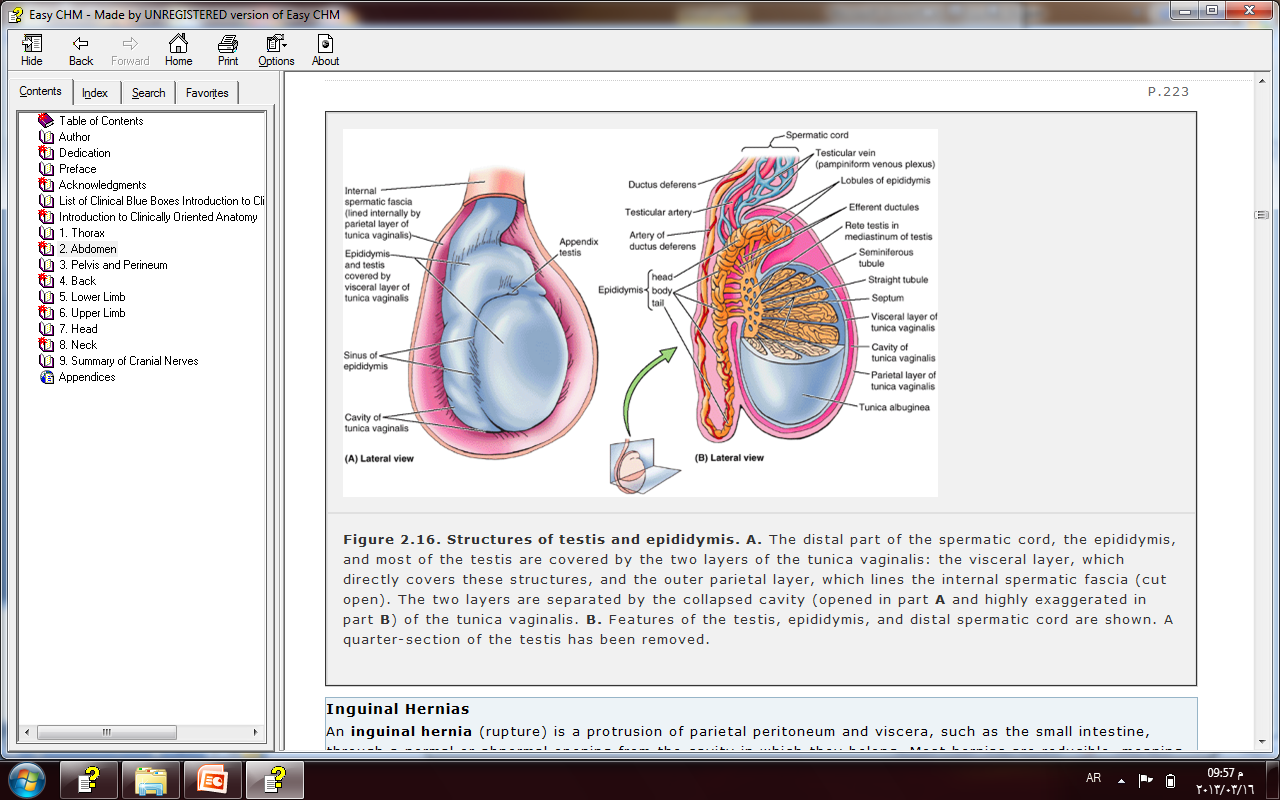 20
Testis
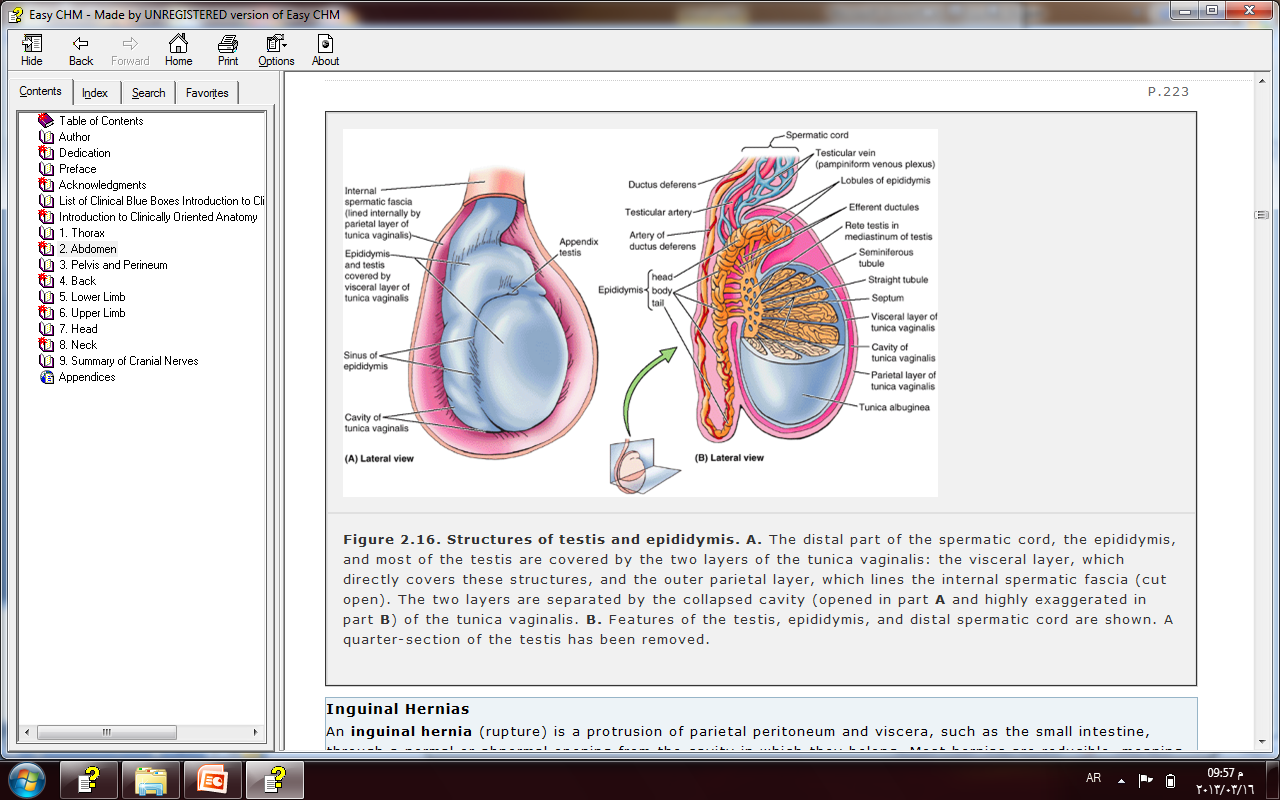 Extending from the inner surface of the capsule is a series of fibrous septa that divide the interior of the organ into lobules.

 Lying within each lobule are one to three coiled seminiferous tubules. 

The tubules open into a network of channels called the rete testis. 

Small efferent ductules connect the rete testis to the upper end of the epididymis
Tuesday 2 March 2021
Dr. Aiman Qais Afar
21
Epididymis
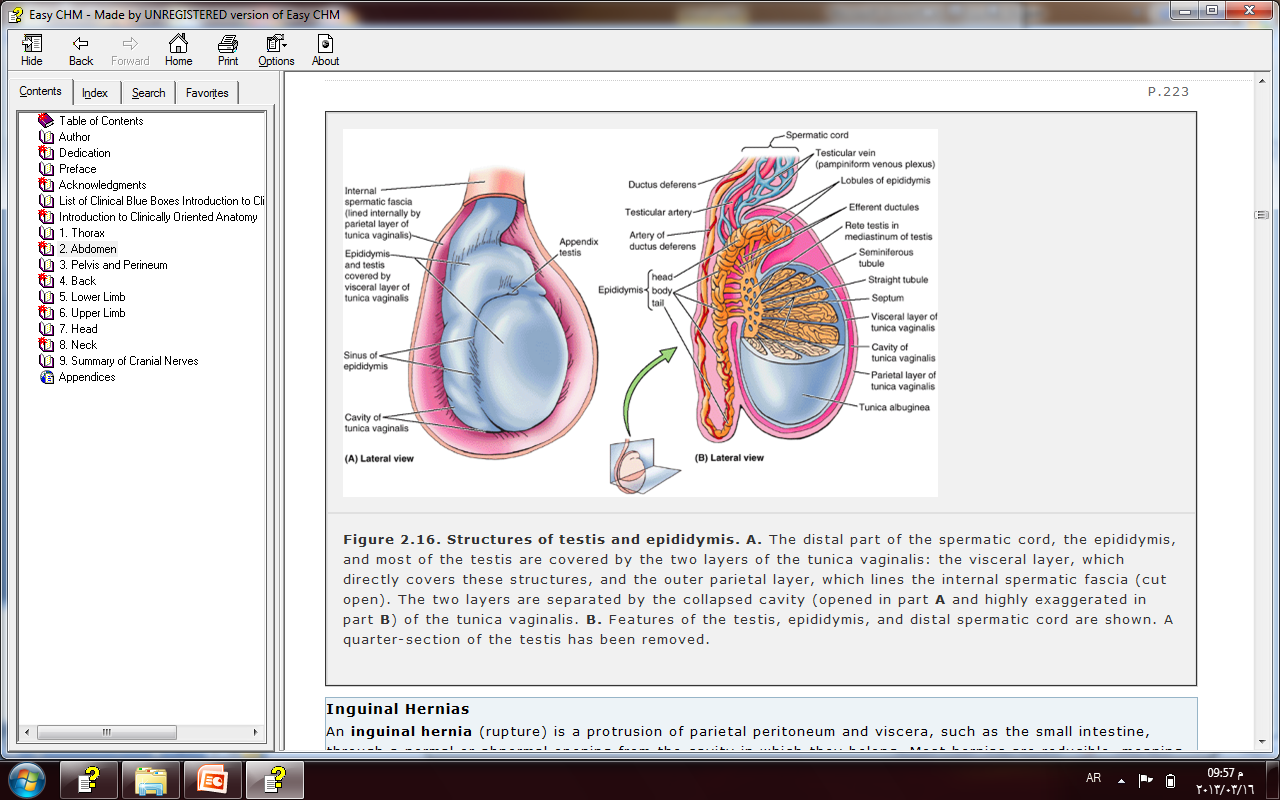 The epididymis is a firm structure lying posterior to the testis, with the vas deferens lying on its medial side.

 It has an expanded upper end, the head, a body, and a pointed tail inferiorly. 

 Laterally, a distinct groove lies between the testis and the epididymis, which is lined with the inner visceral layer of the tunica vaginalis and is called the sinus of the epididymis .
Tuesday 2 March 2021
Dr. Aiman Qais Afar
22
Blood Supply of the Testis and Epididymis
The testicular artery is a branch of the abdominal aorta. 
The testicular veins emerge from the testis and the epididymis as a venous network, the pampiniform plexus.
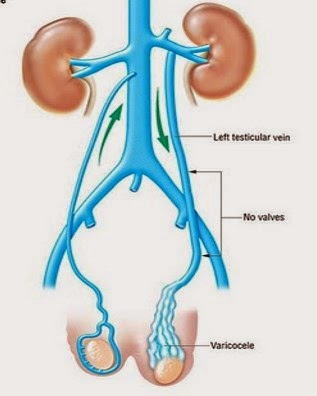 This becomes reduced to a single vein as it ascends through the inguinal canal. 

The right testicular vein drains into the inferior vena cava, and the left vein joins the left renal vein.
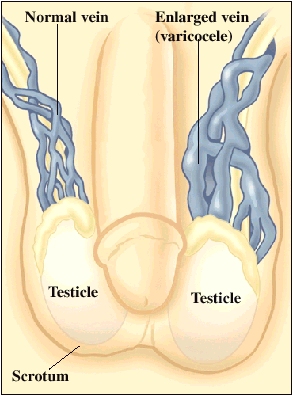 Varicocele  ????
Tuesday 2 March 2021
Dr. Aiman Qais Afar
23
Formation of the inguinal canals and descent of testes
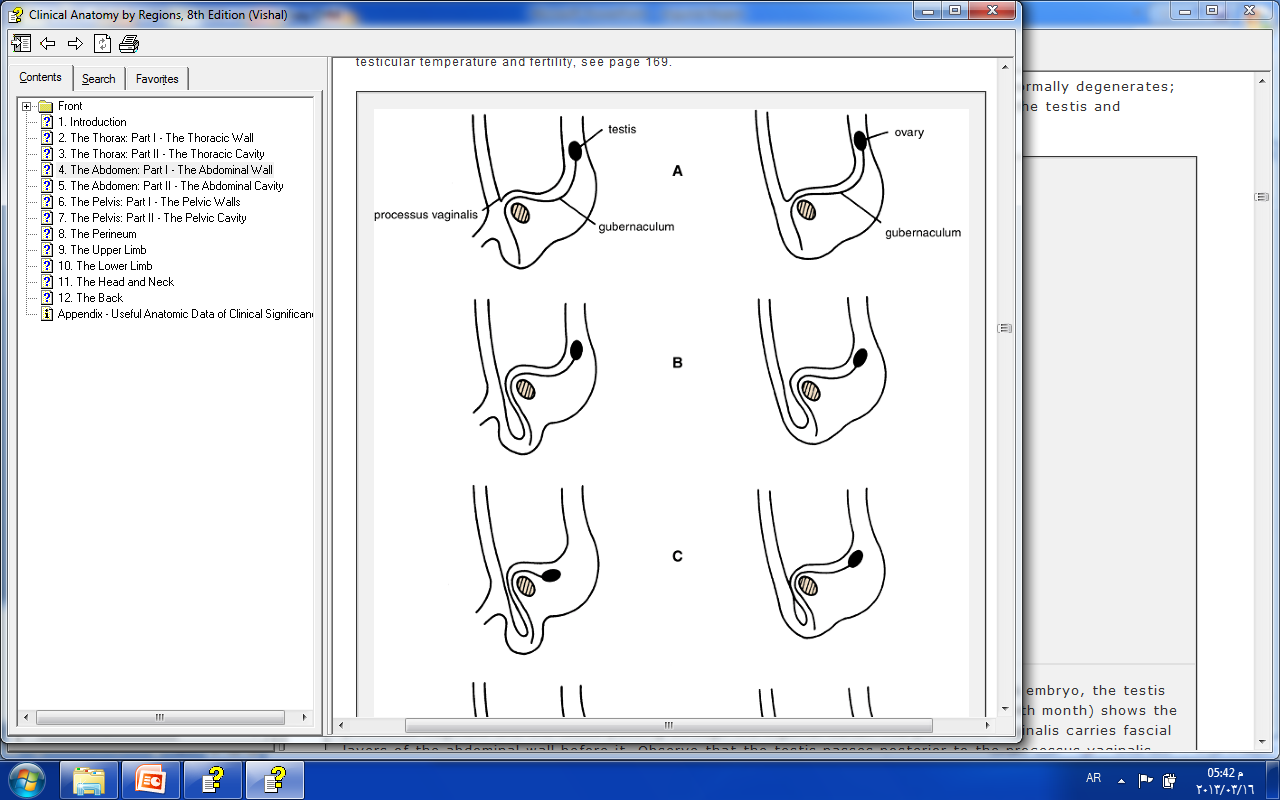 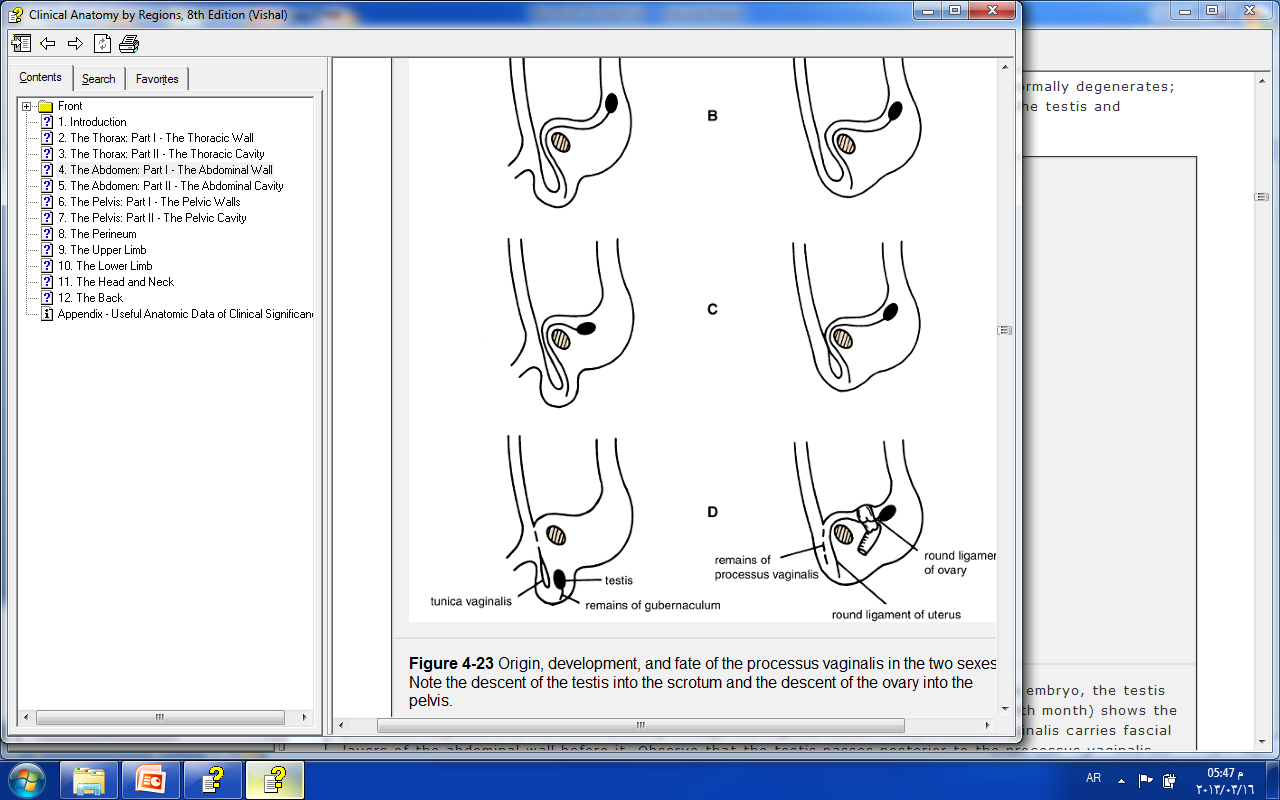 Dr. Aiman Qais Afar
Tuesday 2 March 2021
24
Dr. Aiman Qais Afar
A hernia is the protrusion of part of the abdominal contents
beyond the normal confines of the abdominal wall.
Indirect Inguinal Hernia : The sac enters the inguinal canal through the deep inguinal ring lateral to the inferior epigastric vessels.  (the most common 85%)
Direct Inguinal Hernia : The sac of a direct hernia bulges directly anteriorly through the posterior wall of the inguinal canal medial to the inferior epigastric vessels (about 15%)
Tuesday 2 March 2021
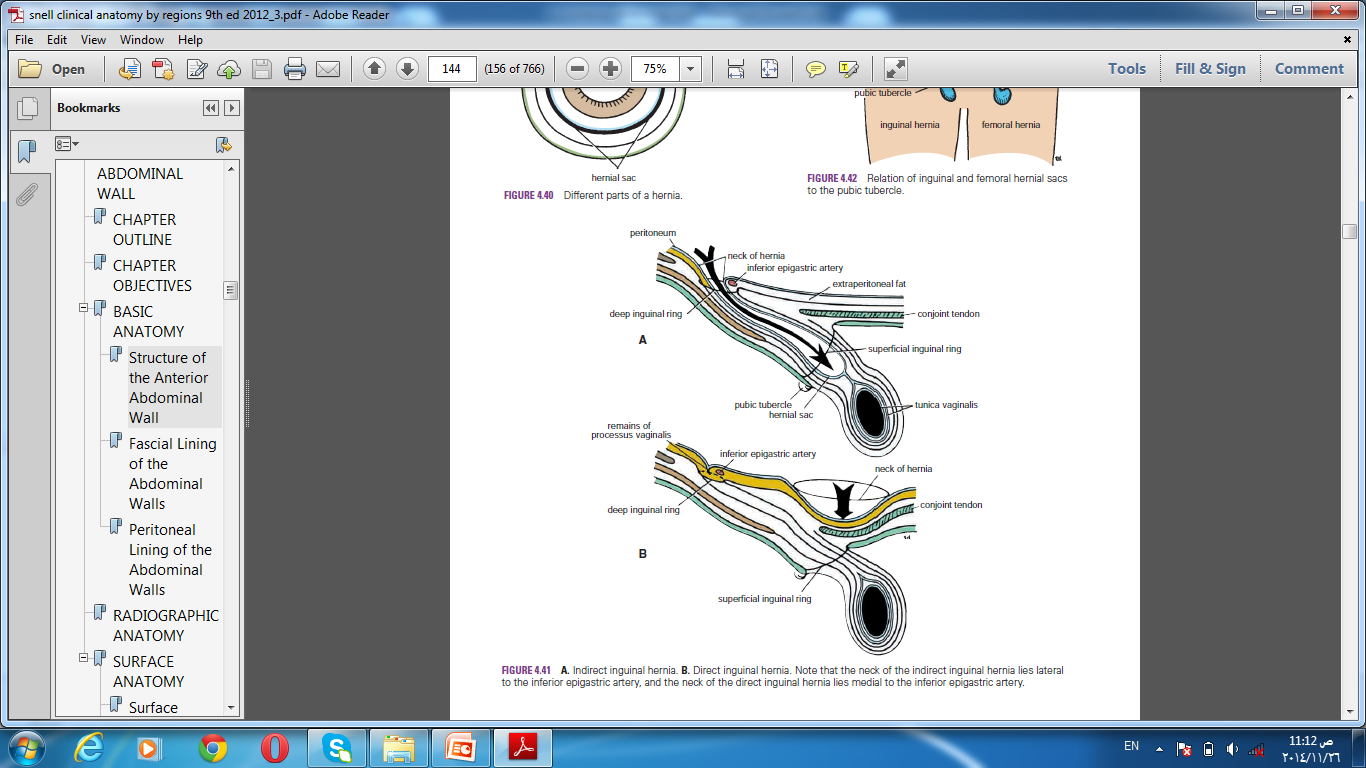 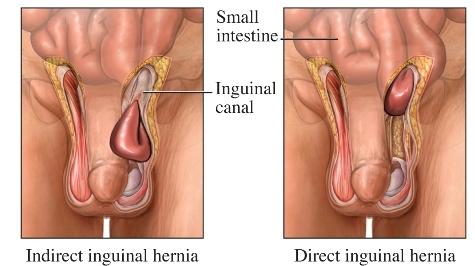 25
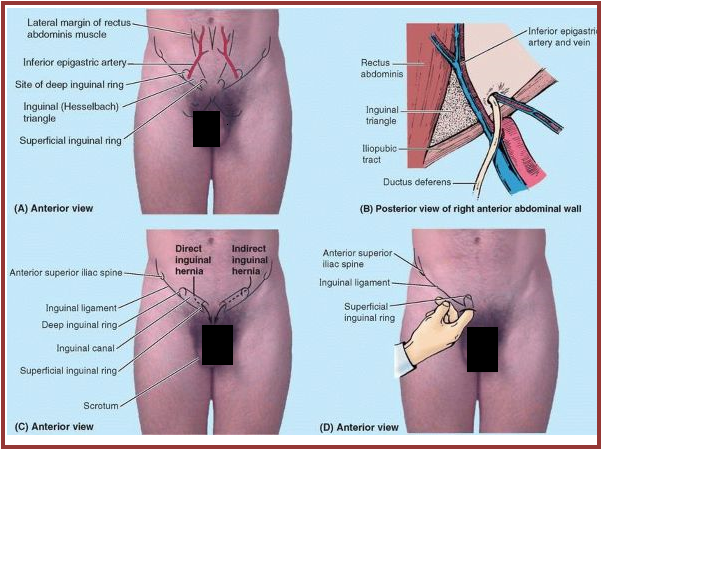 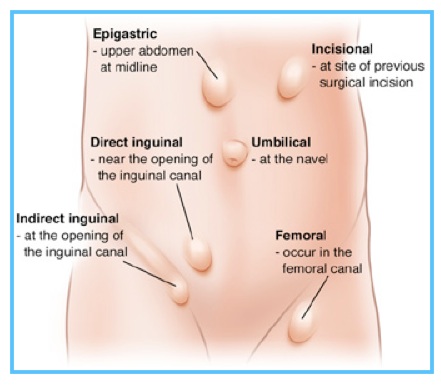 The inguinal hernia form about 75% of all abdominal wall hernias( Femoral, Umbilical, Incisional ,Epigastric…etc.)
Tuesday 2 March 2021
Dr. Aiman Qais Afar
26
Indirect Inguinal Hernia
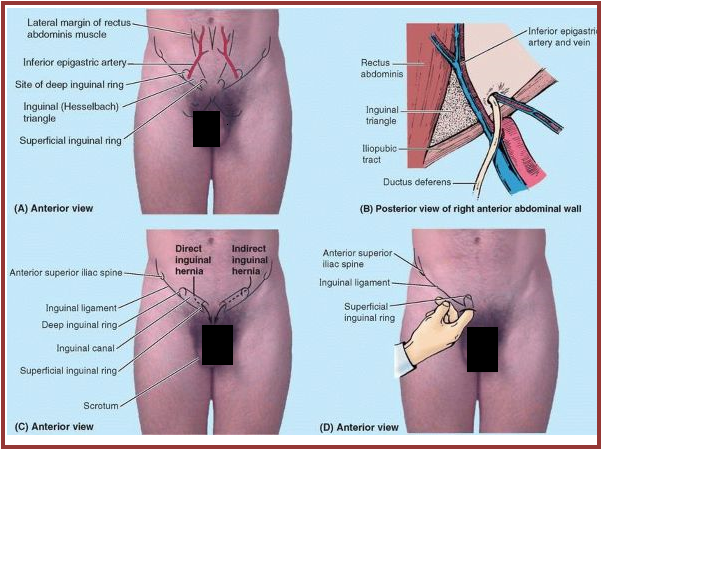 ■■ It is the remains of the processus vaginalis and therefore is congenital in origin.
■■ It is more common than a direct inguinal hernia.
■■ It is much more common in males than females.
■■ It is more common on the right side.
■■ It is most common in children and young adults.
■■ The hernial sac enters the inguinal canal through the deep inguinal ring and lateral to the inferior epigastric vessels. The neck of the sac is narrow.
■■ The hernial sac may extend through the superficial inguinal ring above and medial to the pubic tubercle. (Femoral hernia is located below and lateral to the pubic tubercle)
■■ The hernial sac may extend down into the scrotum or labium majus
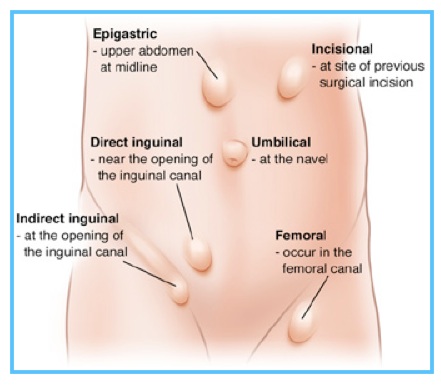 Tuesday 2 March 2021
Dr. Aiman Qais Afar
27
Direct Inguinal Hernia
A direct inguinal hernia can be summarized as follows:
■■ It is common in old men with weak abdominal muscles and is rare in women.
■■ The hernial sac bulges forward through the posterior wall of the inguinal canal medial to the inferior epigastric vessels.
■■ The neck of the hernial sac is wide.
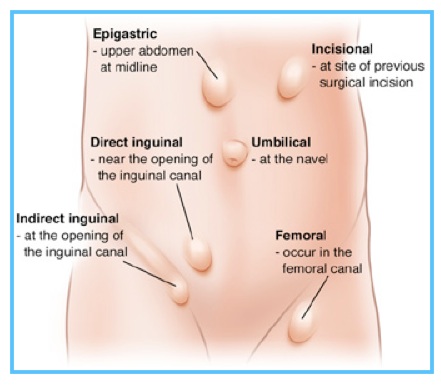 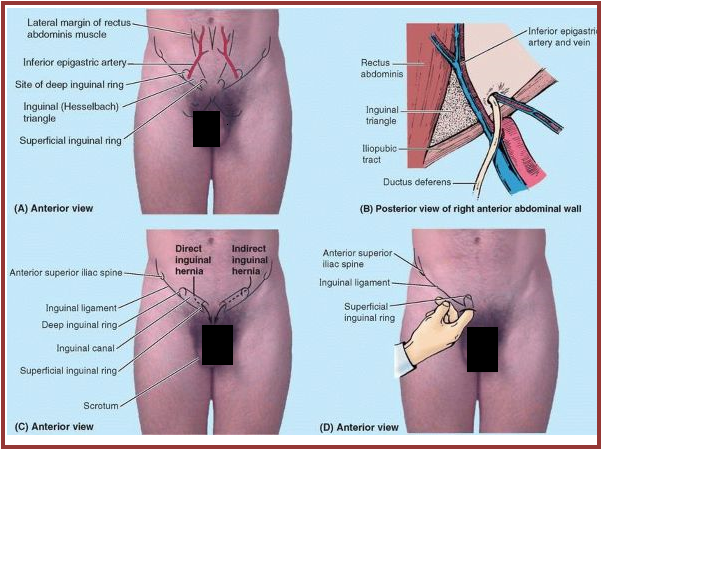 Tuesday 2 March 2021
Dr. Aiman Qais Afar
28
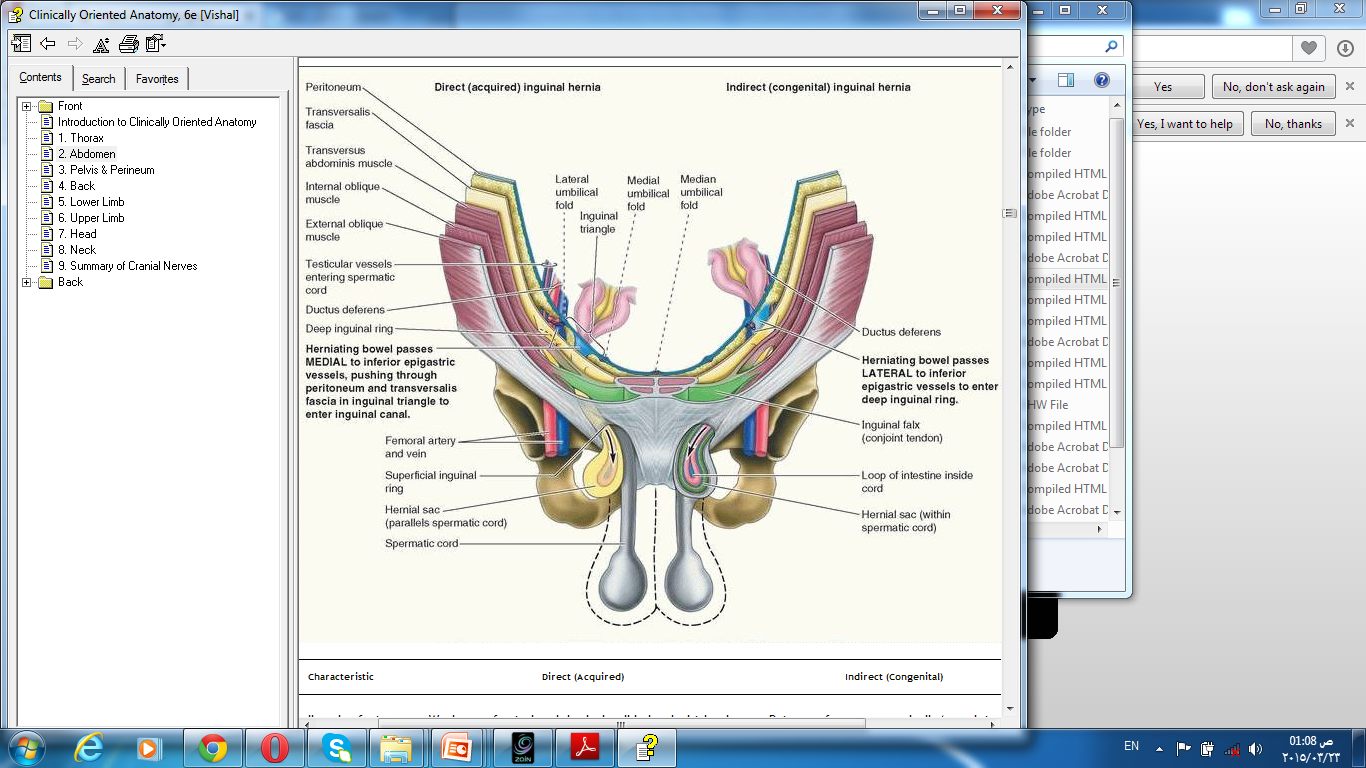 Tuesday 2 March 2021
Dr. Aiman Qais Afar
29
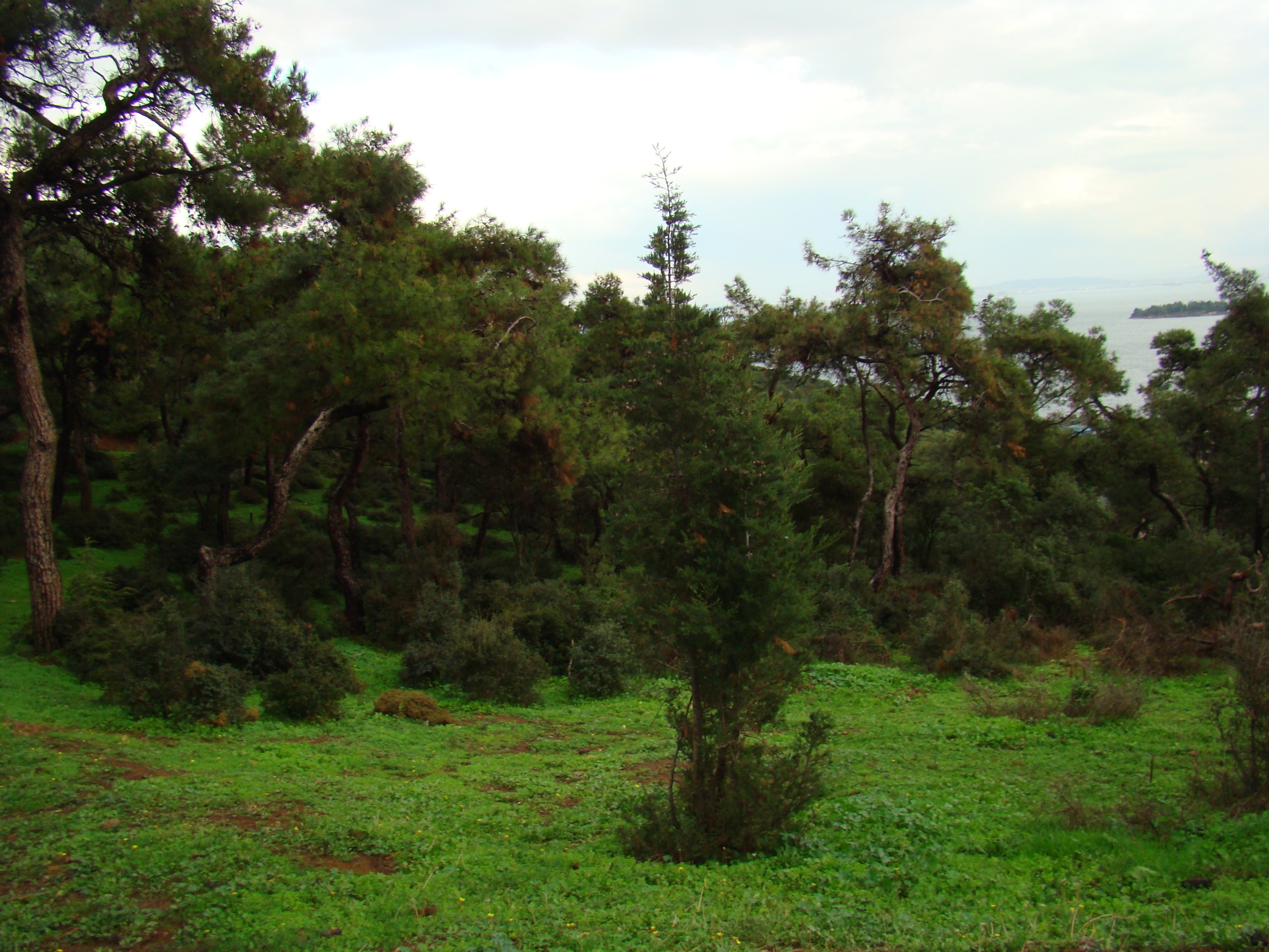 Dr. Aiman Qais Afar
Tuesday 2 March 2021
Dr. Aiman Qais Afar
30